Advanced Solid State Physics
فيزياء الجوامد المتقدمة(412 ف)
Prepared by 
Prof.Dr.M.Dongol
B.SC, STUDENTS,PHYSICS DEPARTMENT
رابعة علوم – شعبة الفيزياء
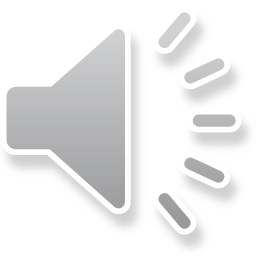 المحاضرة الأولى

Lecture ,no.1
CRYSTAL  STRUCTURE
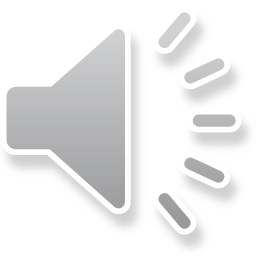 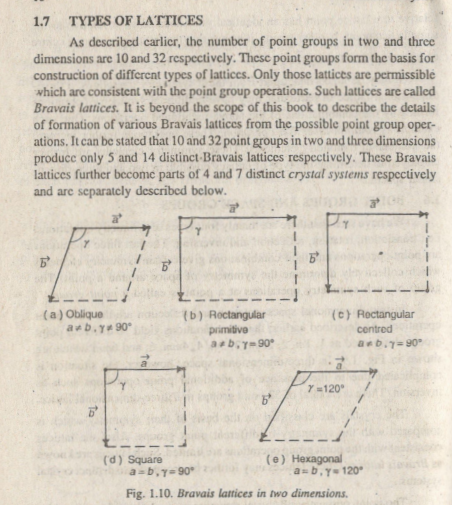 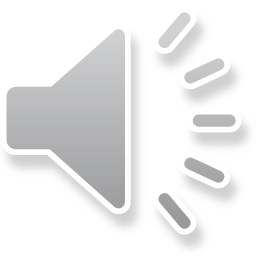 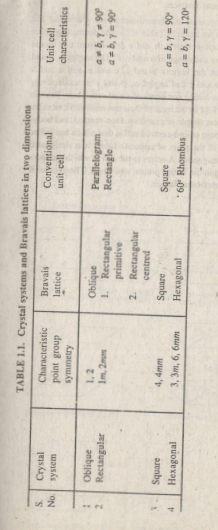 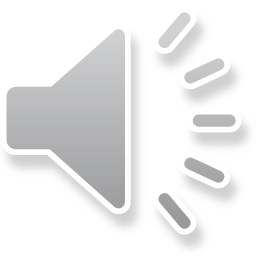 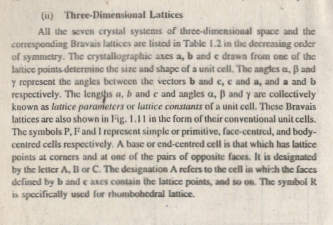 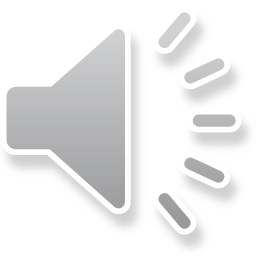 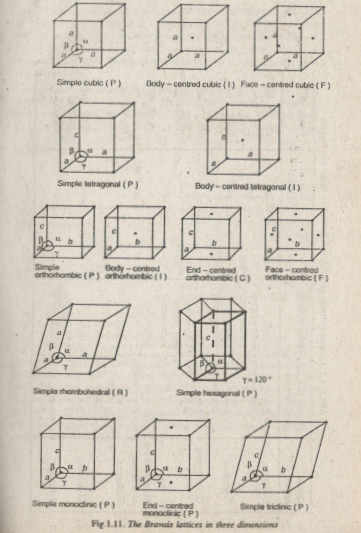 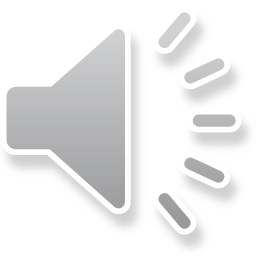 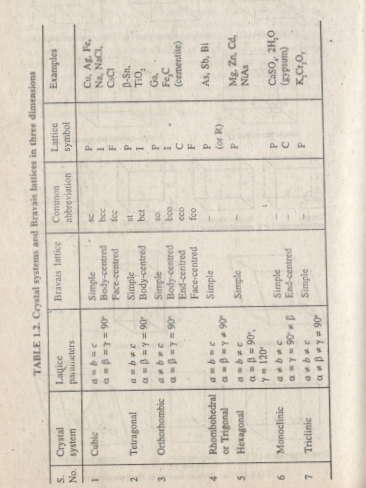 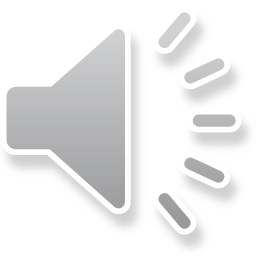 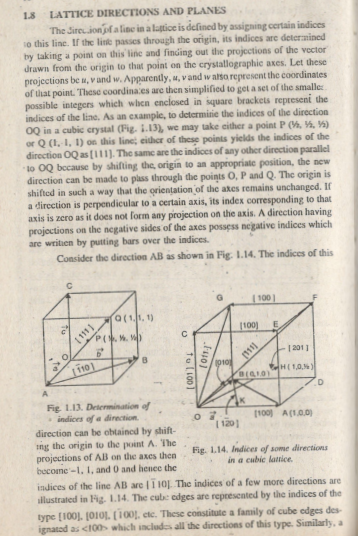 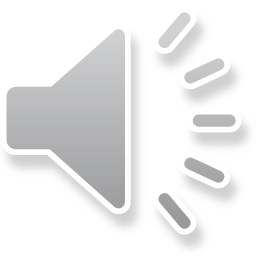 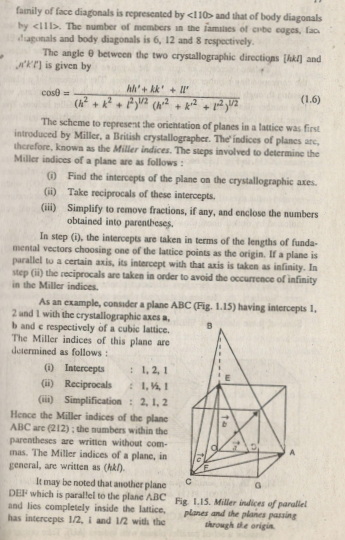 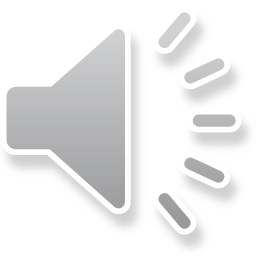 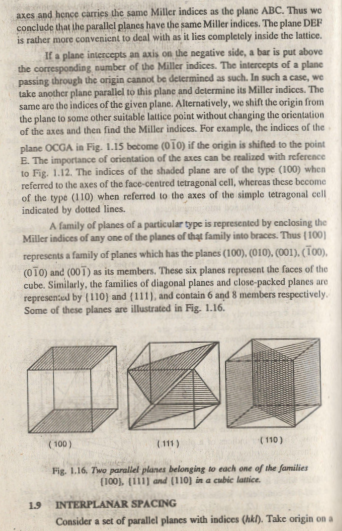 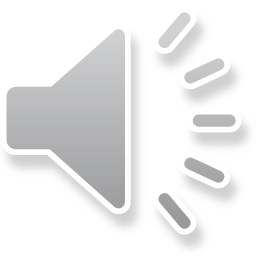 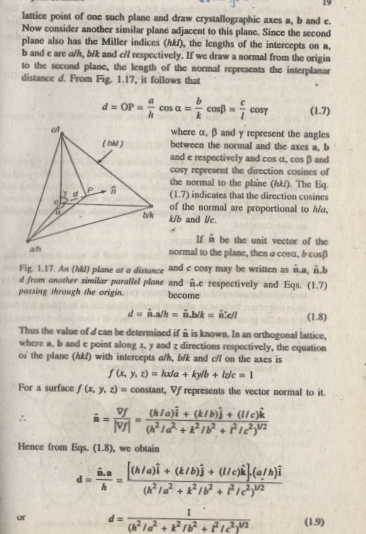 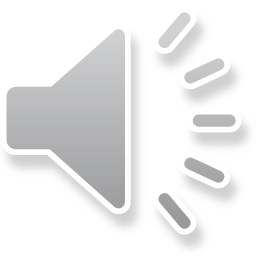 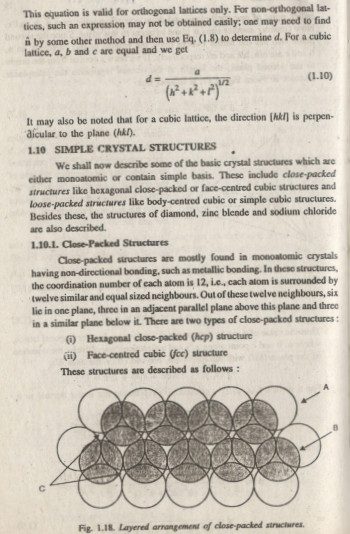 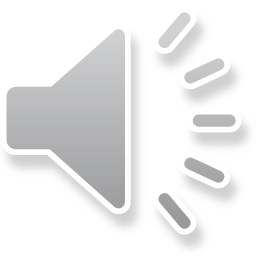 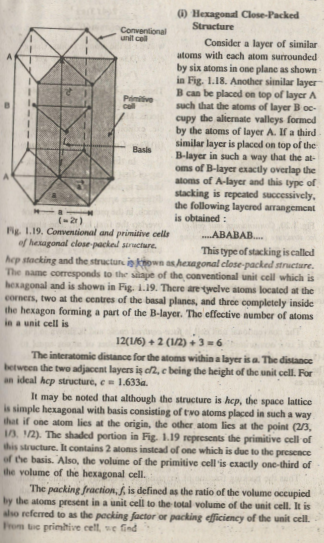 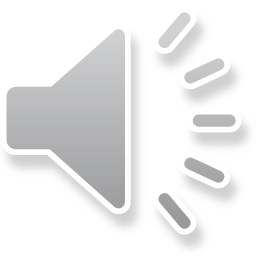 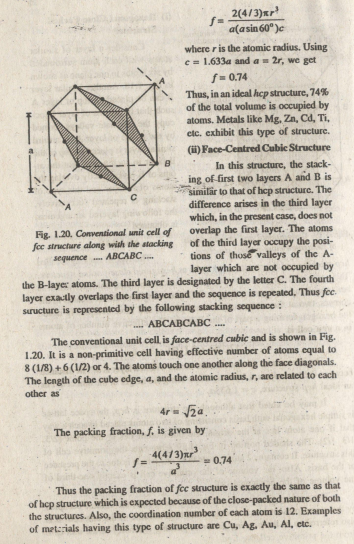 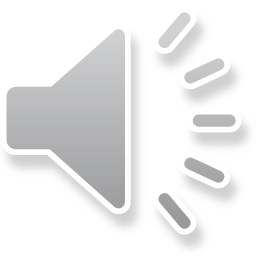 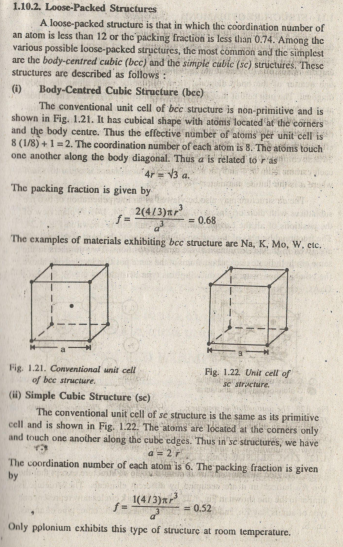 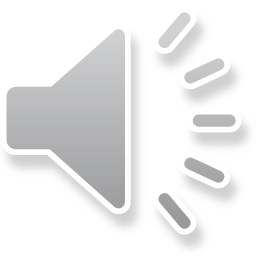 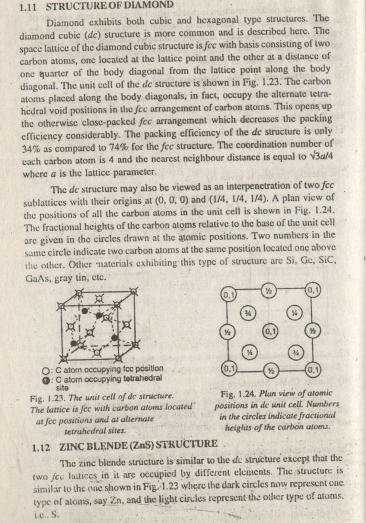 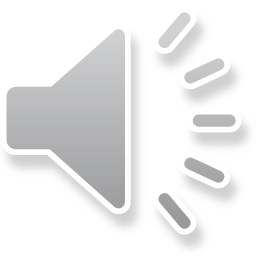 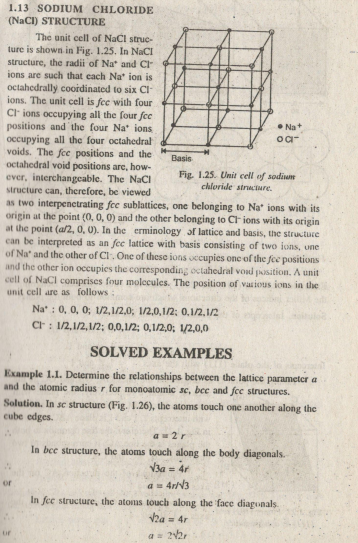 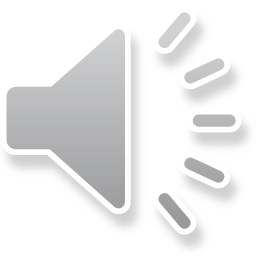 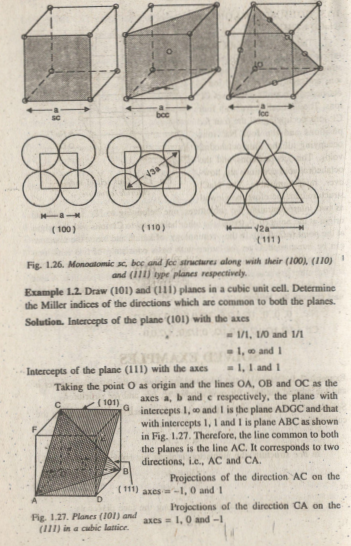 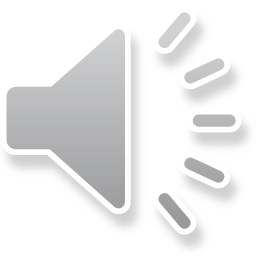 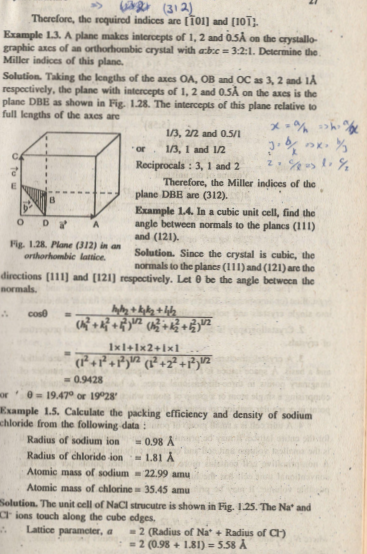 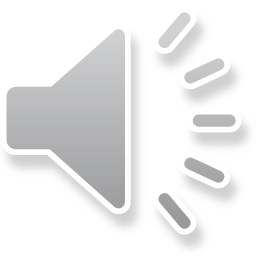 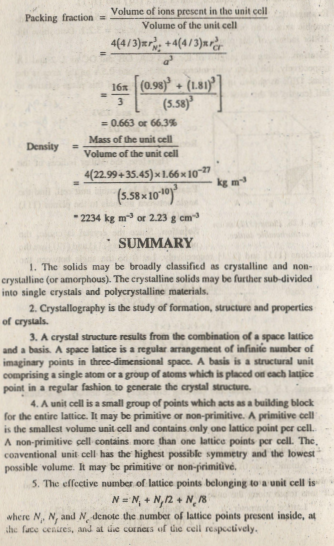 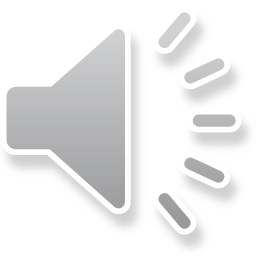 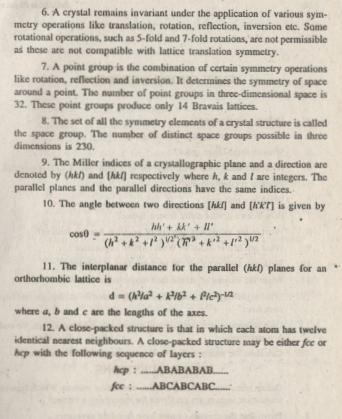 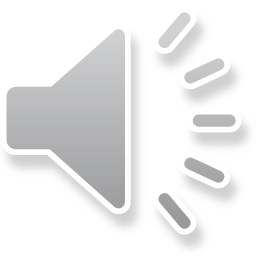 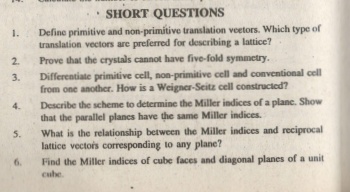 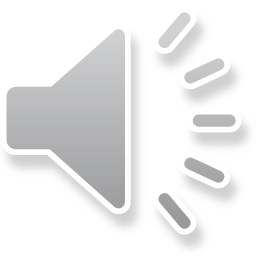 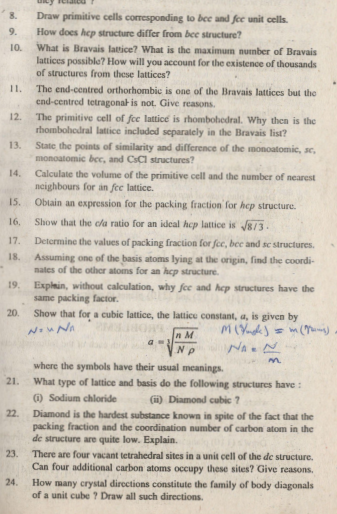 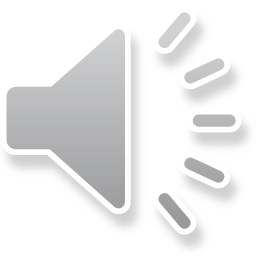 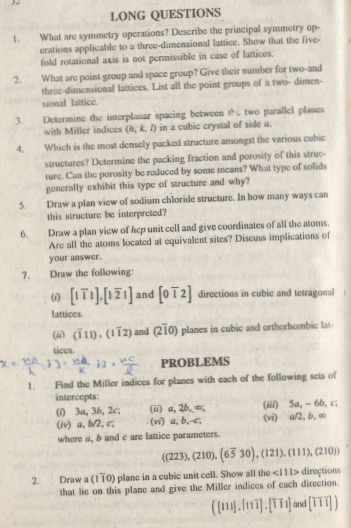 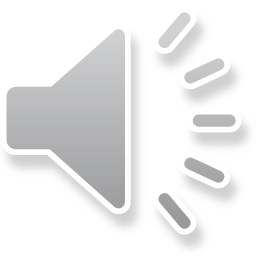 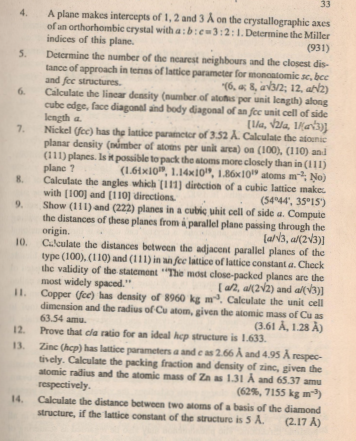 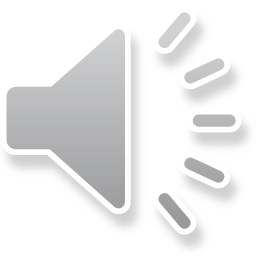 المحاضرة الثانية

Lecture ,no.2
RECIPOCAL LATTICE
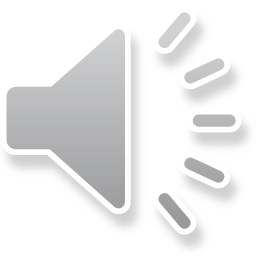 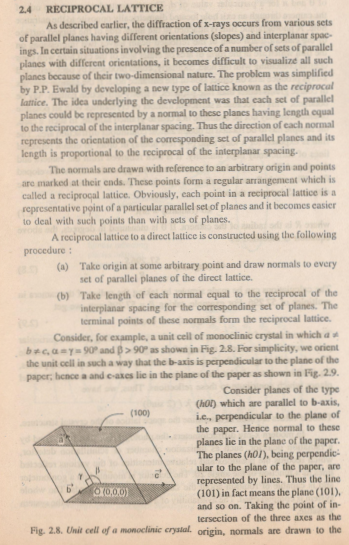 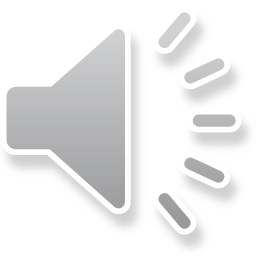 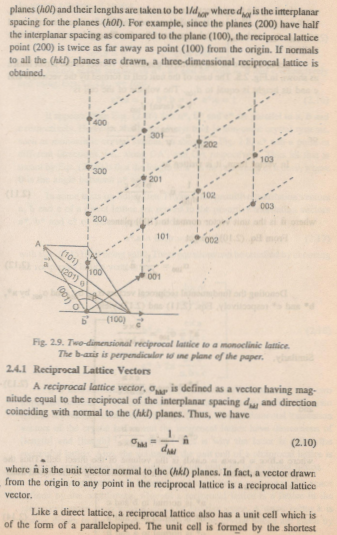 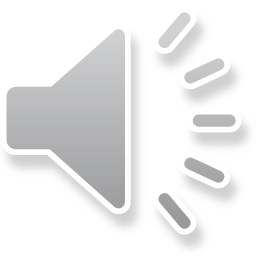 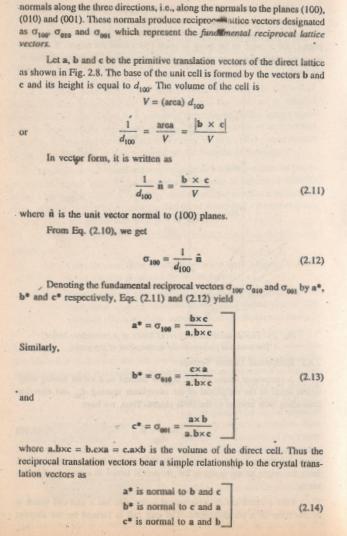 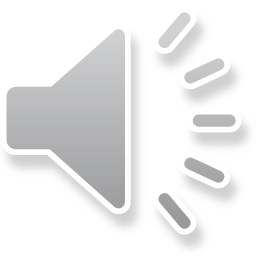 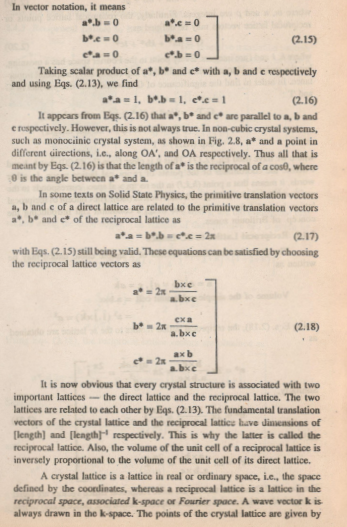 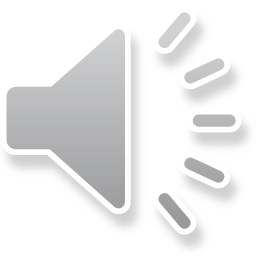 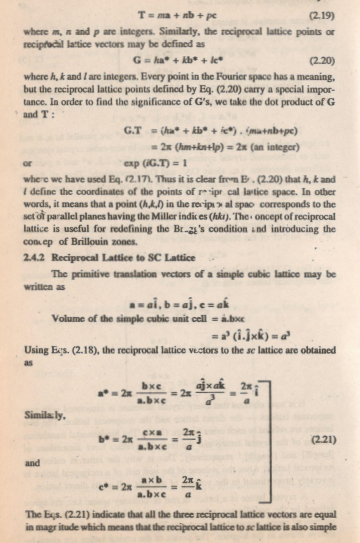 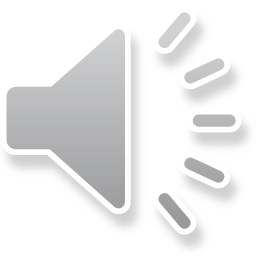 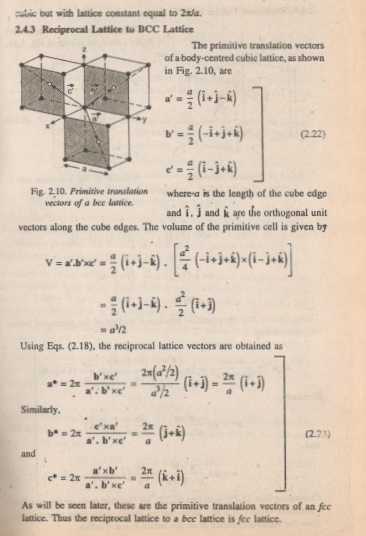 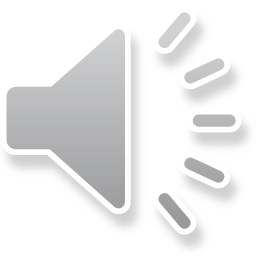 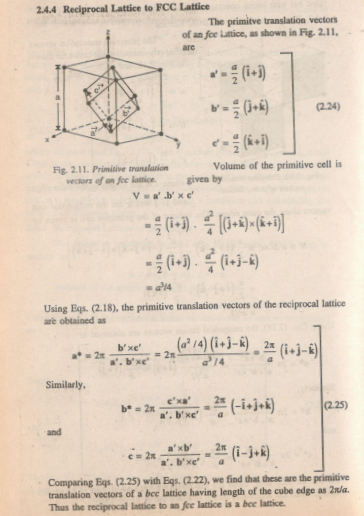 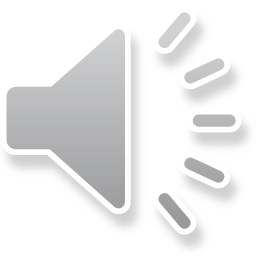 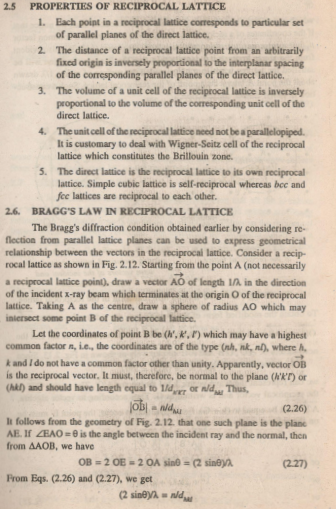 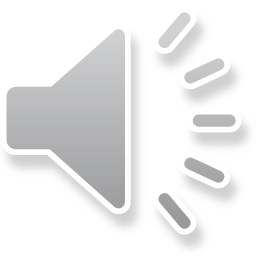 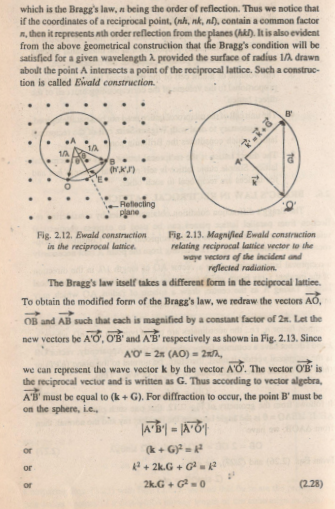 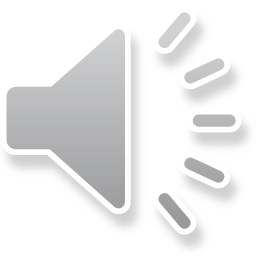 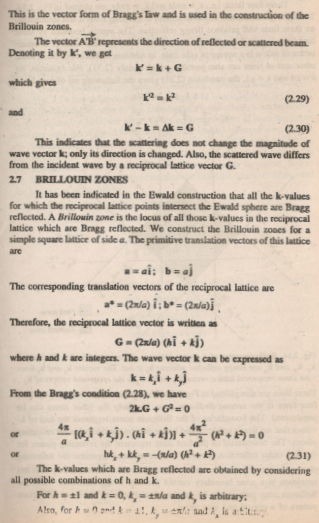 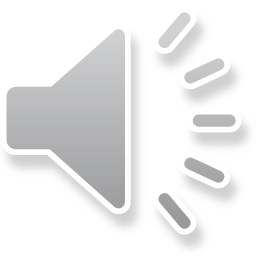 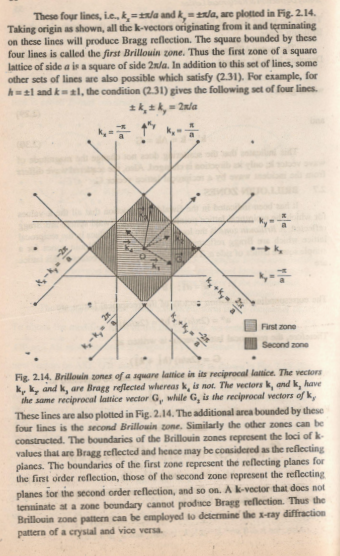 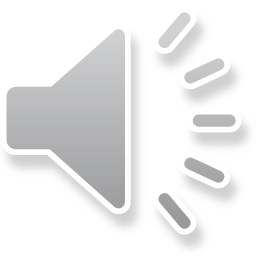 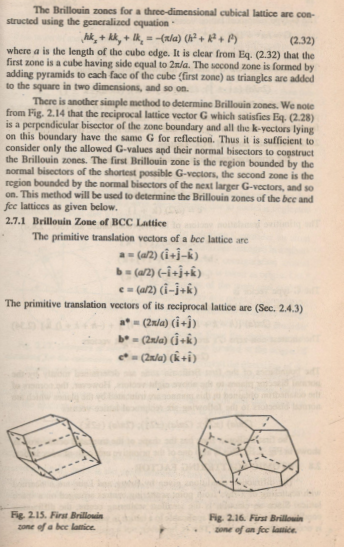 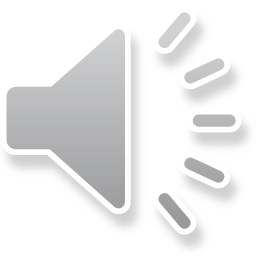 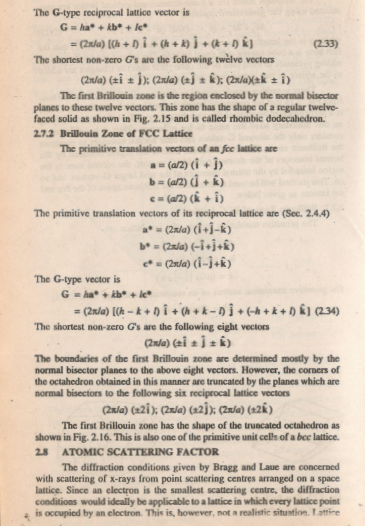 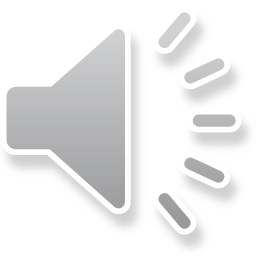 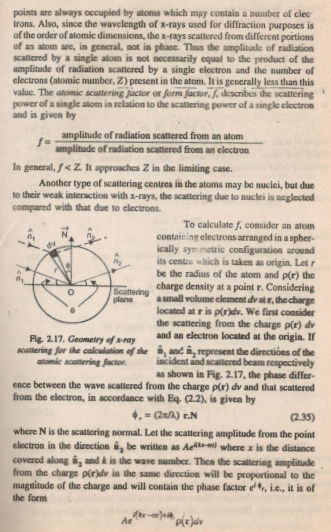 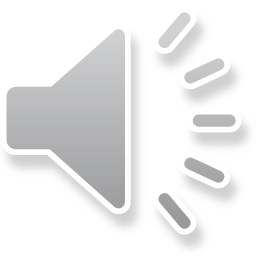 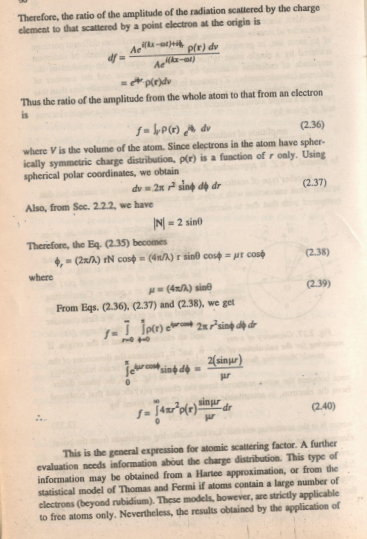 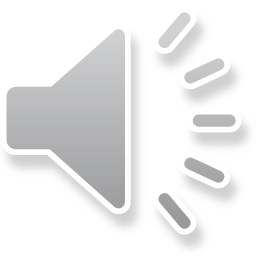 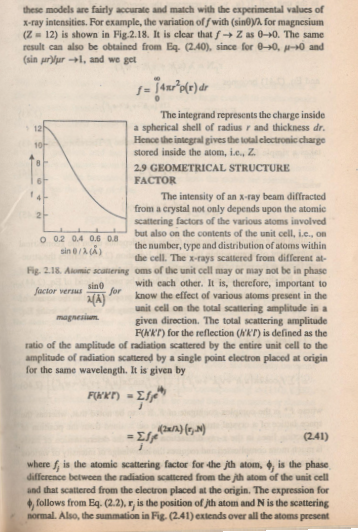 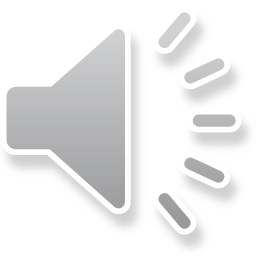 المحاضرة الثالثةLecture ,no.3FREE ELECTRON THEORY OF METALS
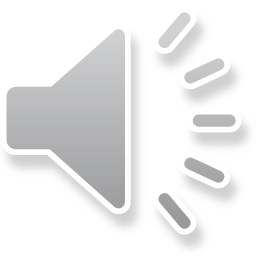 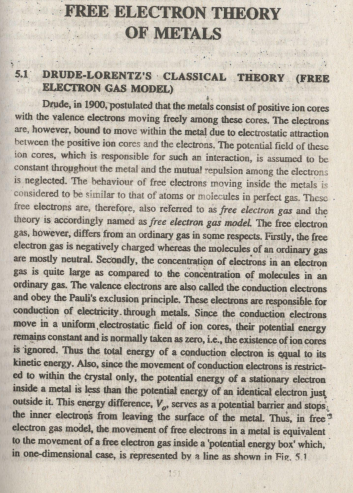 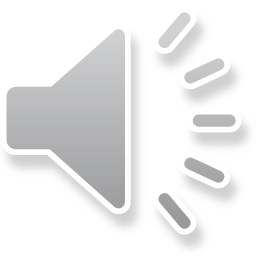 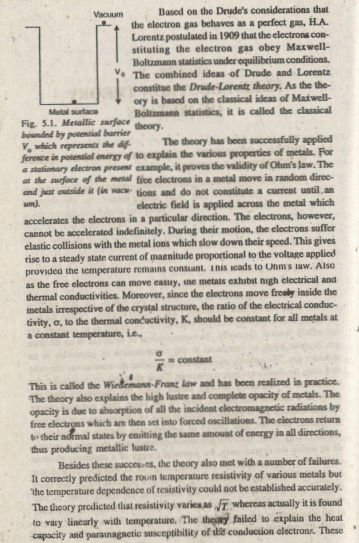 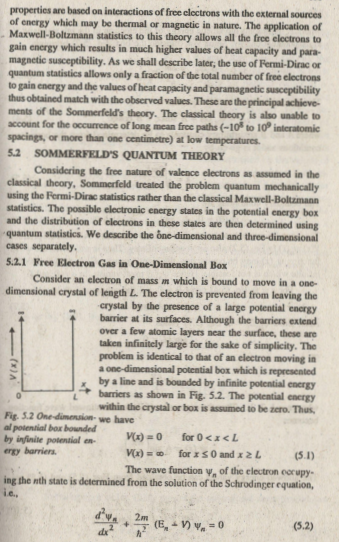 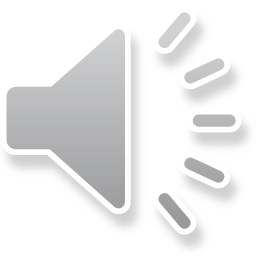 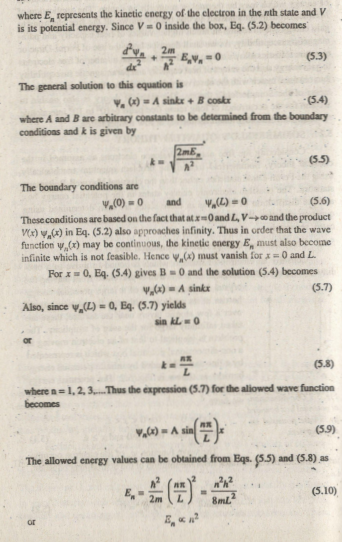 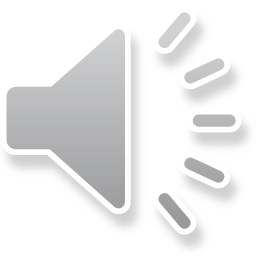 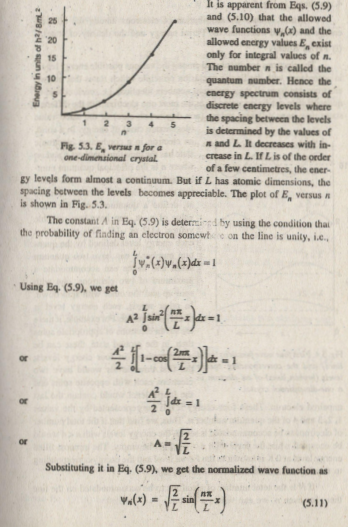 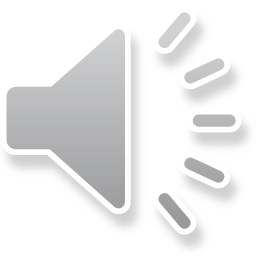 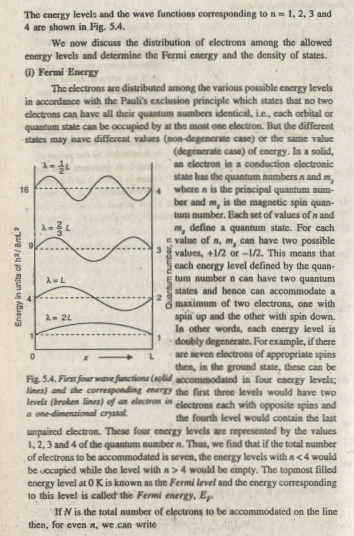 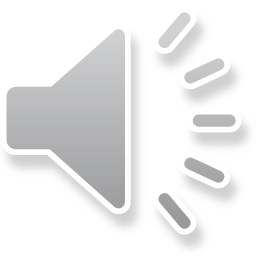 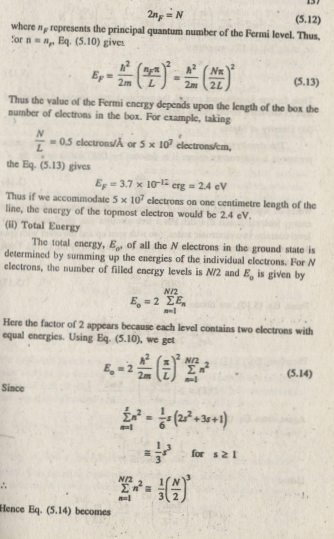 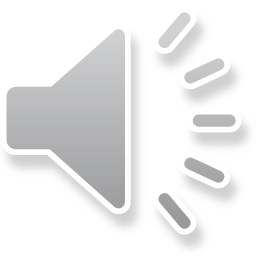 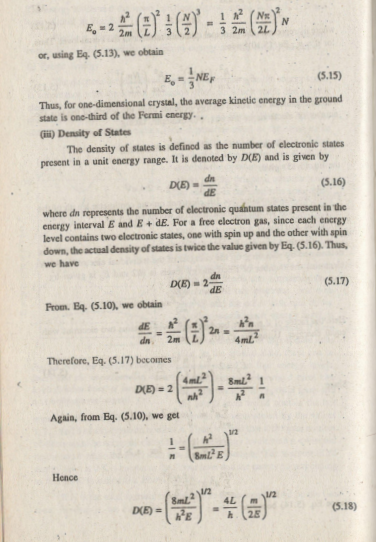 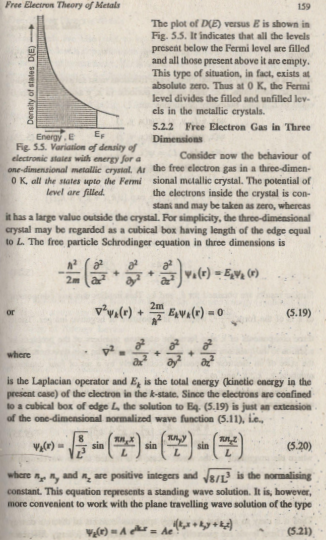 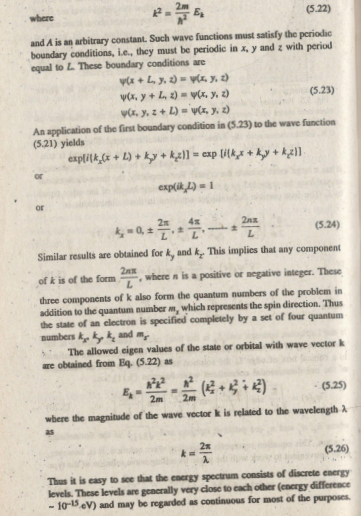 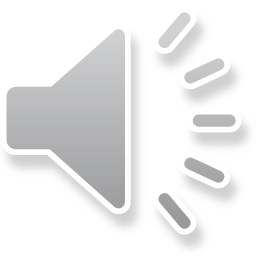 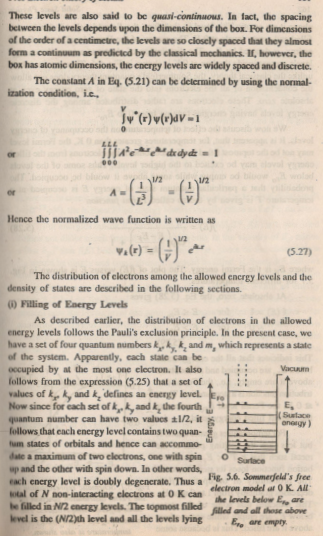 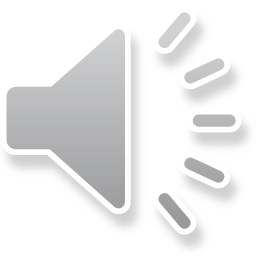 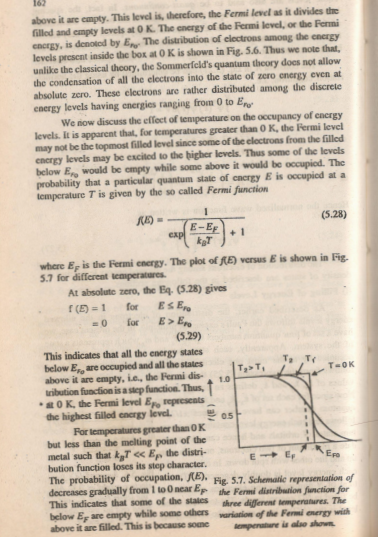 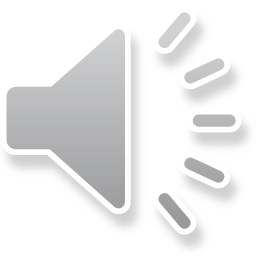 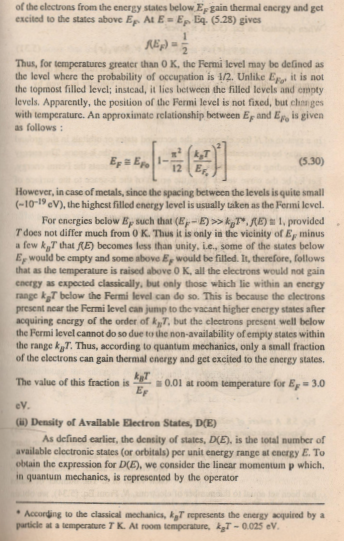 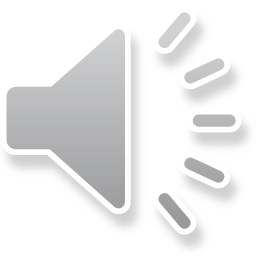 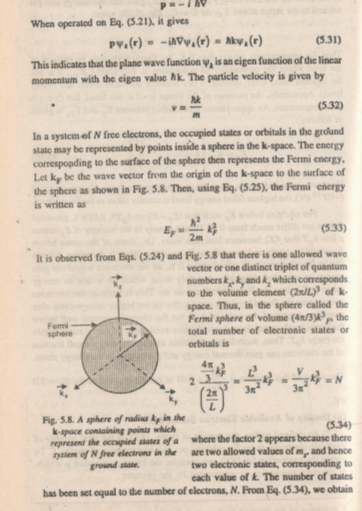 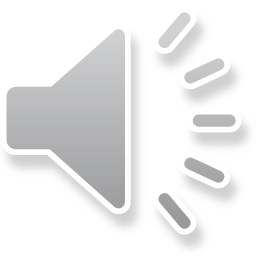 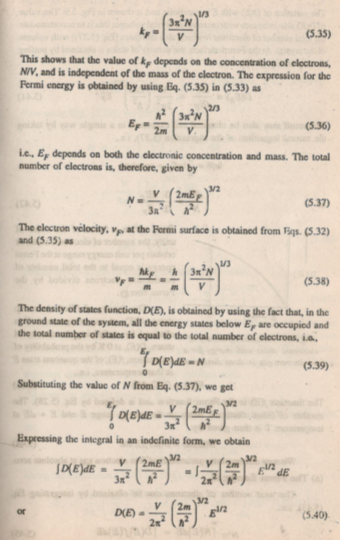 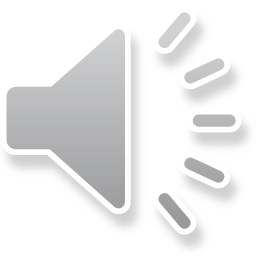 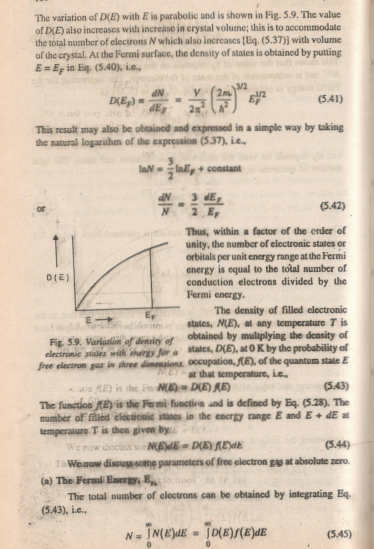 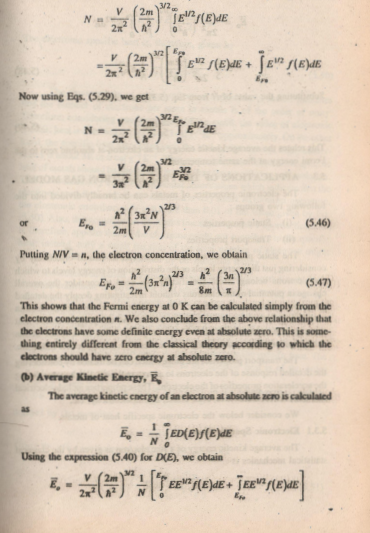 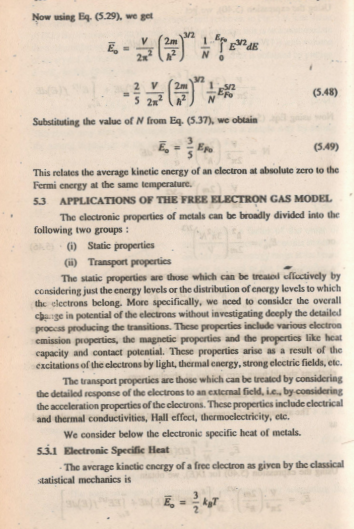 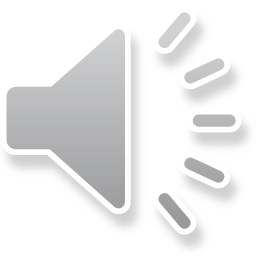 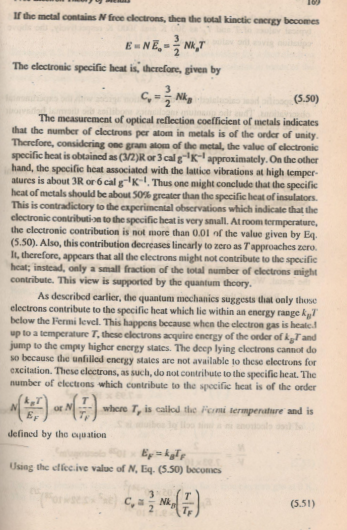 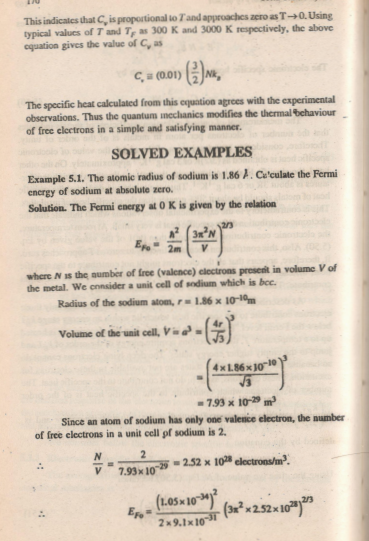 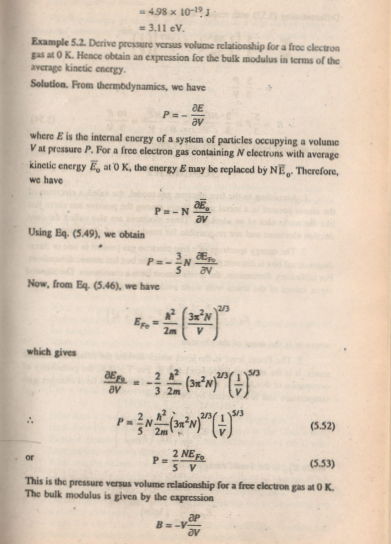 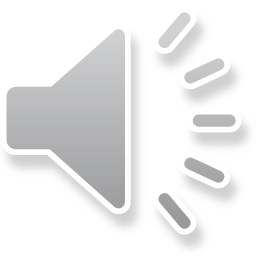 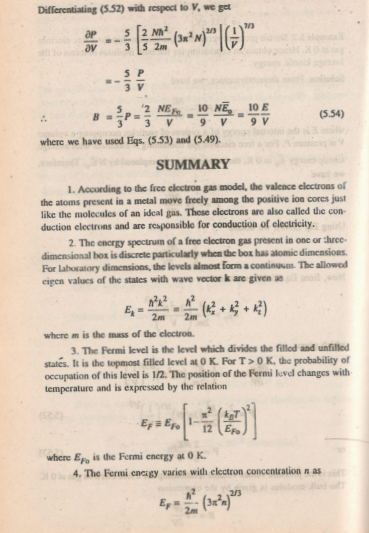 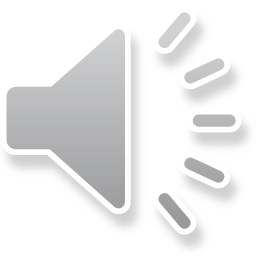 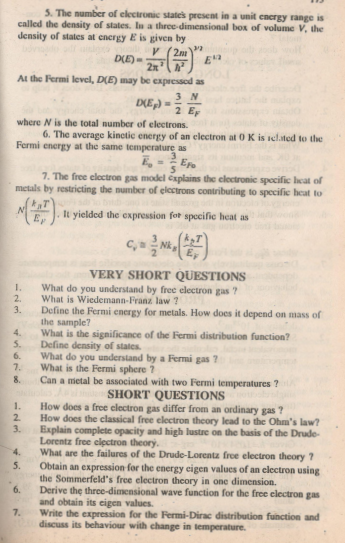 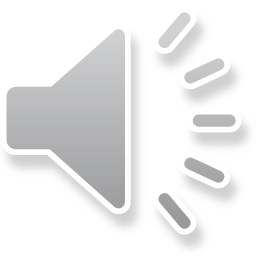 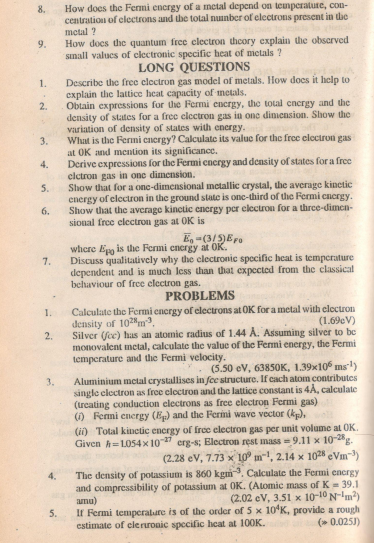 المحاضرة الرابعةLecture ,no.4BAND THEORY OF SOLIDS
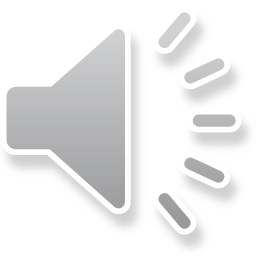 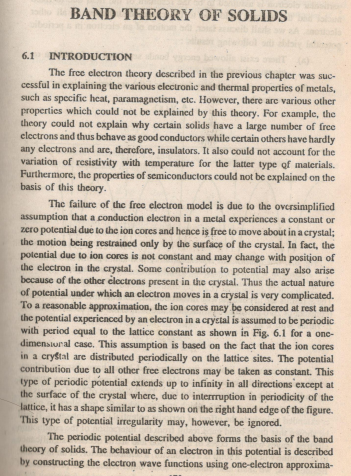 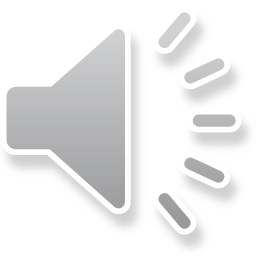 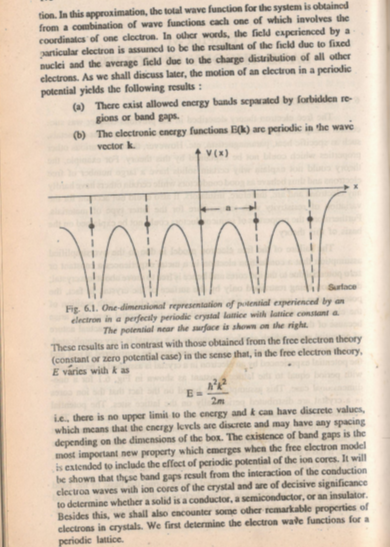 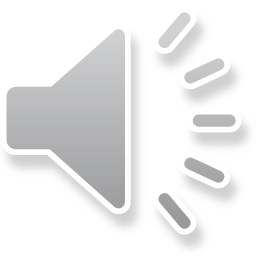 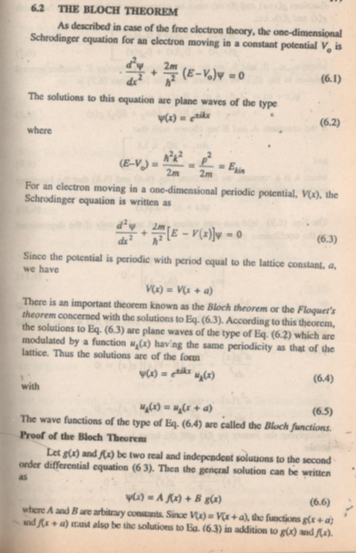 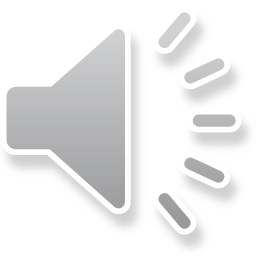 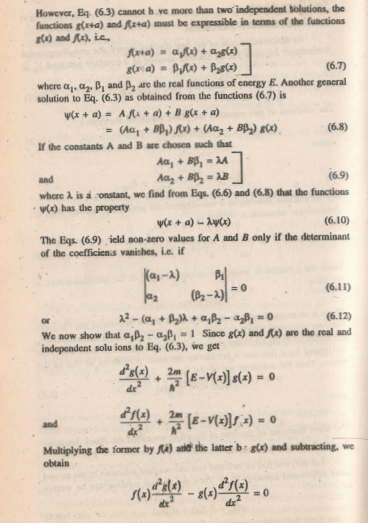 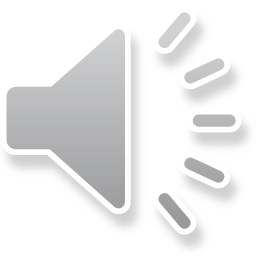 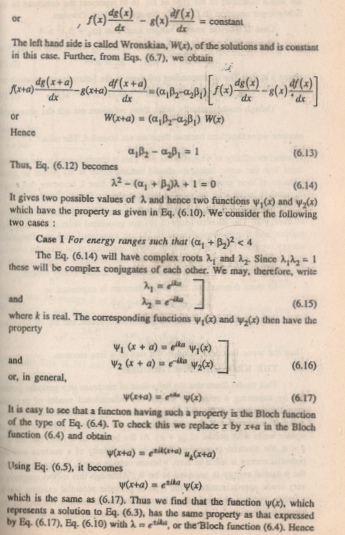 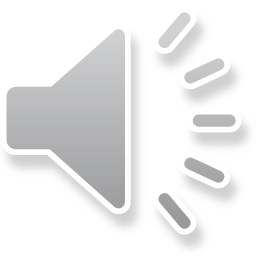 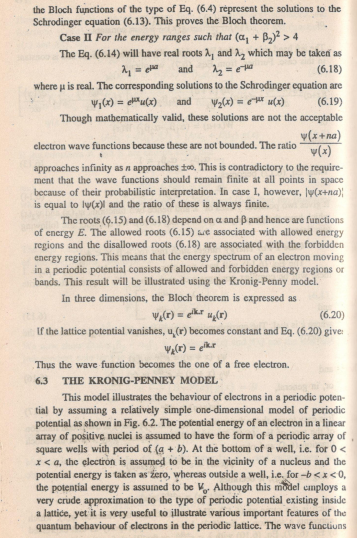 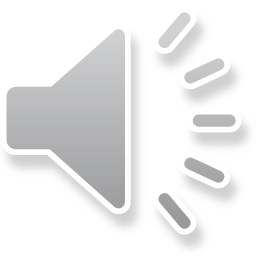 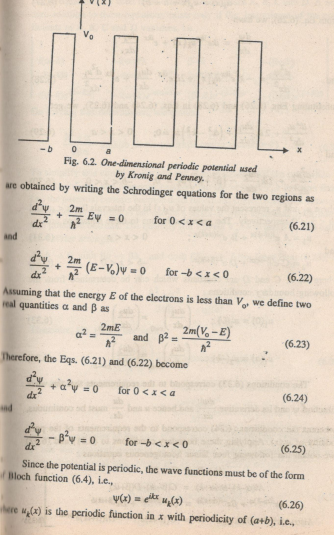 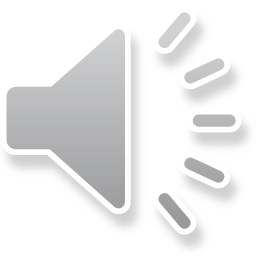 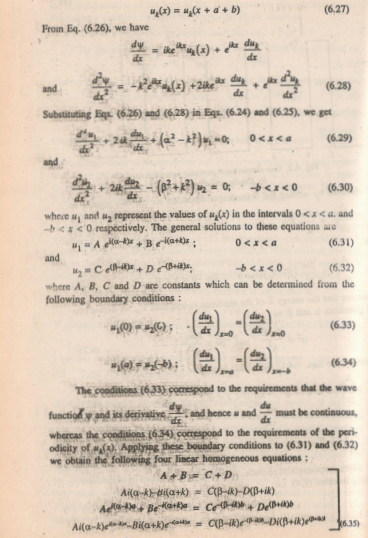 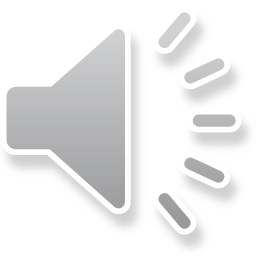 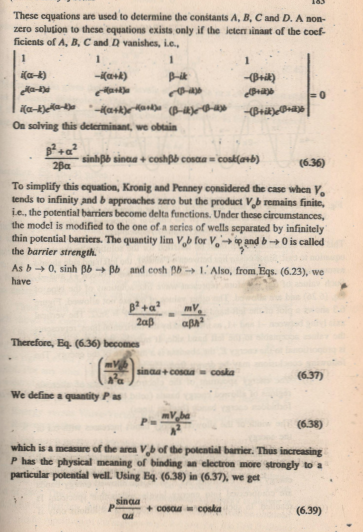 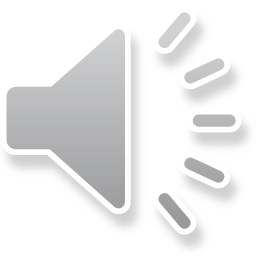 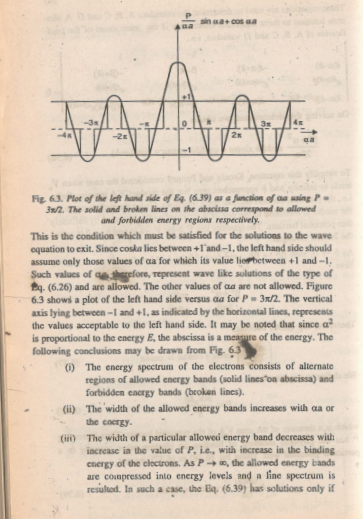 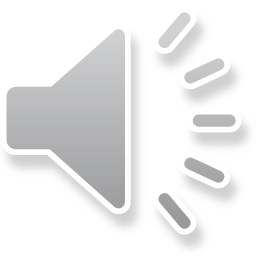 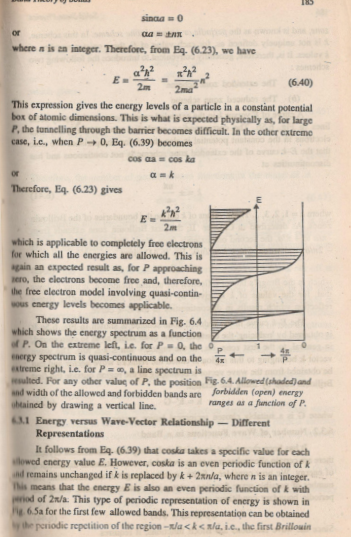 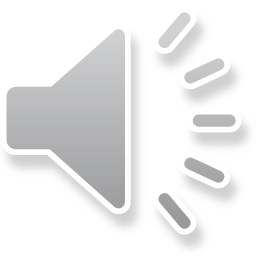 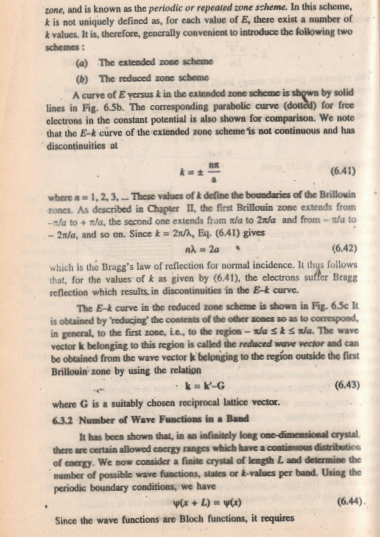 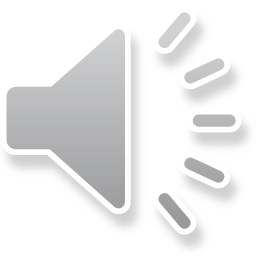 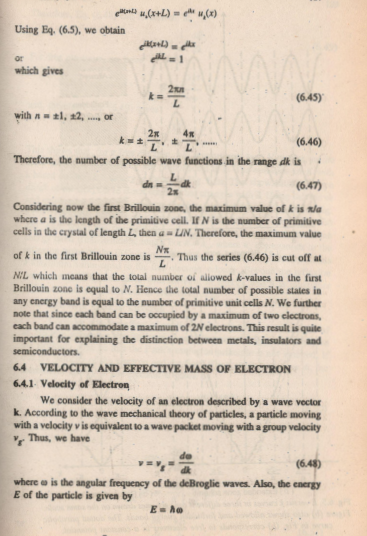 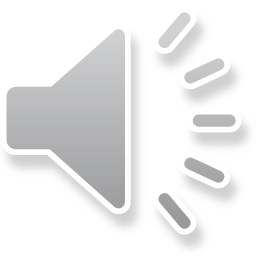 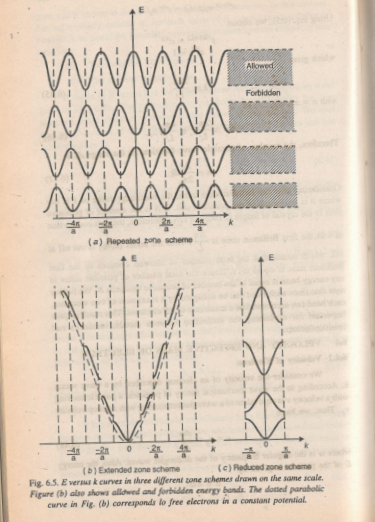 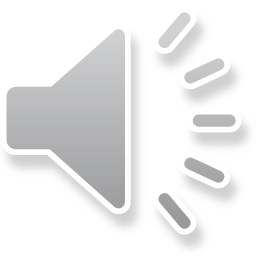 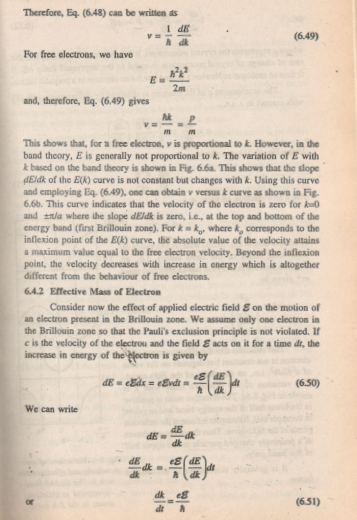 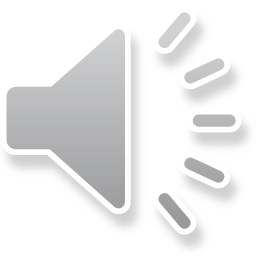 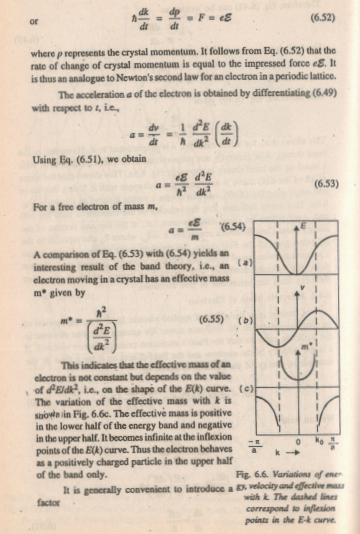 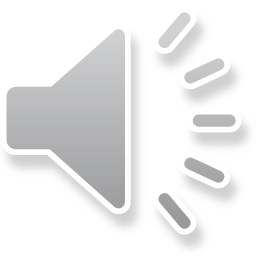 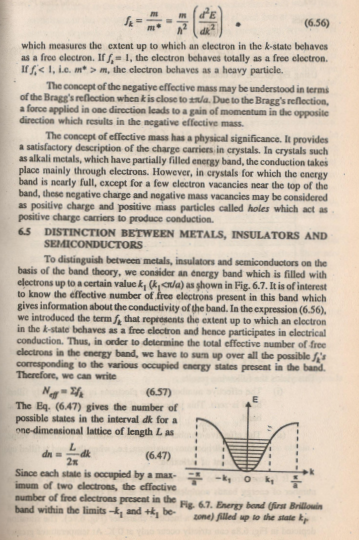 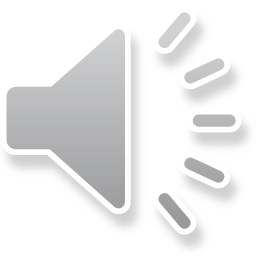 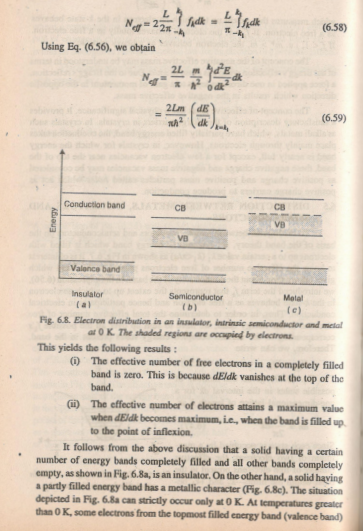 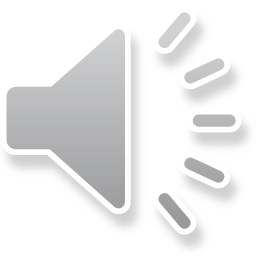 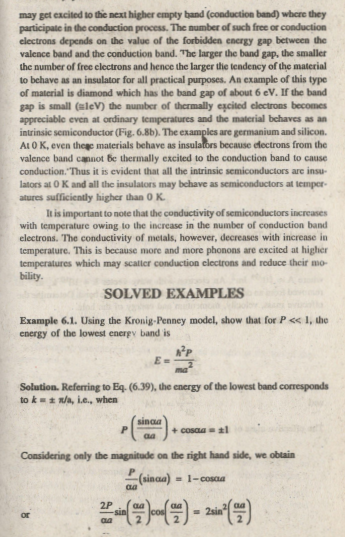 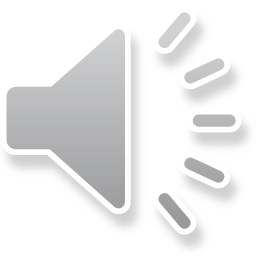 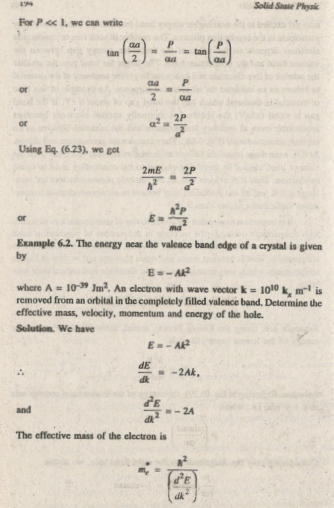 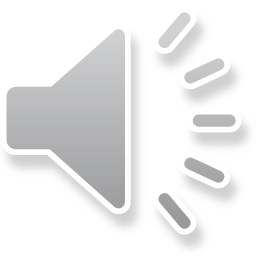 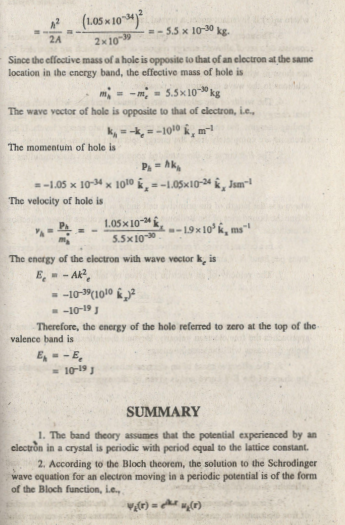 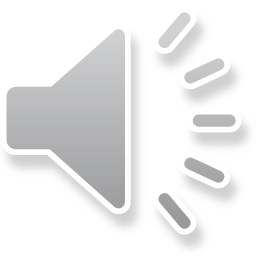 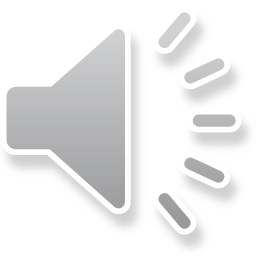 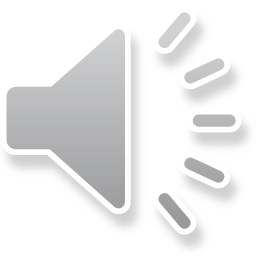